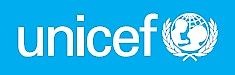 COMMUNITY ENGAGEMENT
TRAINING OF TRAINERS MANUAL


FOR USE BY FRONT-LINE TRAINERS IN LEBANON
Evaluation of Training
[Speaker Notes: Click to add notes]
Evaluation of a Training Program
A training program evaluation is the systematic collection of information about the activities, characteristics, and Intended Learning Outcomes (ILOs) of programs to make judgments about the program, improve program effectiveness, and/or inform decisions about future programming.
Step 1:
Planning
Training Evaluation
Training Management Cycle
Training evaluation is one of the three steps of Training Management Cycle
Step 2:
Implementation
Step 3:
Evaluation
Steps of Training Evaluation
Step 1: Identify the purpose of evaluation
Step 2: Select evaluation aspect
Step 3: Design evaluation tools
Step 4: Collect data
Step 5: Analyze & report results
Step 1: Identify the Purpose of Evaluation
Before developing evaluation systems, the purposes of evaluation must be determined.
Step 2: Select Evaluation Aspect
Four aspects could be evaluated in a training program: 

Reaction/feedback;
Learning, skills/capacities acquired;
Behavior; and 
Results/impact.
Step 3: Design Evaluation Tools
Various evaluation tools can be selected depending on the purposes and methods of evaluation.
Questionnaires
Surveys
Tests
Interviews
Focus group discussions
Observations
Performance records
Step 4: Collect Data
Training process Evaluation (Process Evaluation)
Questionnaire
Pre/Post Tests

Training Outcome Evaluation
Total number of training courses
Total number of training program attendees
Average scores of attendees
Step 4: Collect Data  (Cont.)
Training Impact Evaluation:
Semi-Structured Interview for Impact Survey
Focus Groups Discussion
On-the-job observation
Step 5: Analyze & Report Results
The data need to be kept in a secured place or entered into a computer (based on the number of courses and trainees). 
Many statistical software programs are available for such data. 
Unless you have extremely large data sets, a simple program like Excel may be enough.
Evaluation Report Outline
Summary
Purpose of evaluation
Evaluation audiences
Major findings and recommendations
Program Description
Program background
Program goals/objectives
Program participants
Program activities
Evaluation Report Outline
Evaluation Design and Methods
Purpose of the evaluation
Evaluation designs
Data collection methods
Findings and Results
Description of how the findings are organized (e.g., by evaluation questions, themes/issues)
Results of quantitative and/or qualitative analyses
Evaluation Report Outline
Recommendations
Recommendations for action based on these conclusions
Appendices
List of participants
Seminar/training materials
Questionnaires, pre/post tests
Program expenditure summary